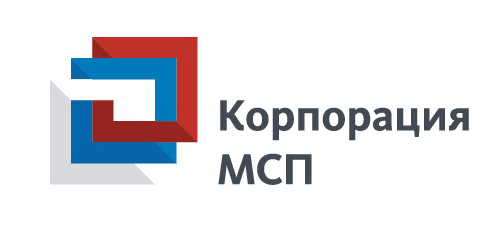 Поддержка субъектов малого и среднего предпринимательства,
реализующих стартап-проекты
Москва, 2019
О Корпорации МСП
Корпорация МСП – институт развития в сфере малого и среднего предпринимательства, созданный на основании Указа Президента Российской Федерации от  05.06.2015 № 287 «О мерах по дальнейшему развитию малого и среднего предпринимательства» и осуществляющий деятельность в соответствии с Федеральным законом от 24.07.07 №209-ФЗ «О развитии малого и среднего предпринимательства в Российской Федерации», в новом формате начал работу с ноября 2015 года*
Акционерами Корпорации МСП являются Российская Федерация (в лице Федерального агентства по управлению государственным имуществом) и государственная корпорация «Банк развития и внешнеэкономической деятельности (Внешэкономбанк)»
Акционерное общество «Российский Банк поддержки малого и среднего предпринимательства»  (АО «МСП Банк») является                                     дочерним обществом Корпорации МСП
Ключевые факты
Основные виды поддержки субъектов МСП, оказываемые Корпорацией МСП
Финансовая и гарантийная поддержка
Расширение доступа к закупкам компаний с государственным участием
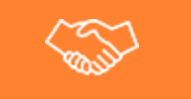 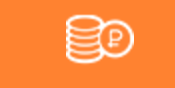 corpmsp.ru/finansovaya-podderzhka/
corpmsp.ru/obespechenie-dostupa-k-goszakupkam/
Имущественная и консультационная поддержка, программы обучения
Маркетинговая 
и информационная поддержка
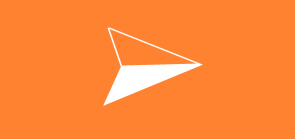 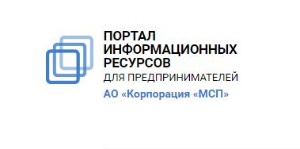 corpmsp.ru/imushchestvennaya-podderzhka/
corpmsp.ru/informatsionno-marketingovaya-podderzhka/
corpmsp.ru/pravovaya-podderzhka/
* Подробная информация о деятельности Корпорации представлена на официальном сайте в сети Интернет:www.corpmsp.ru
Финансовая поддержка высокотехнологичных и инновационных субъектов МСП
Вид финансовой поддержки
Условия
Центр компетенции
Гарантийная поддержка по кредитам, займам выданным субъектам МСП
(Прямая гарантия для стартапов;
Прямая гарантия для быстрорастущих инновационных, высокотехнологичных предприятий)
до 15 лет
Срок гарантии 
Размер гарантийного
покрытия 
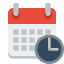 1
АО «Корпорация «МСП»
до 100 %
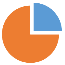 Цель:
Инвестиционное кредитование
На пополнение оборотных средств
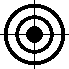 Кредиты для стартапов;
Кредиты для быстрорастущих инновационных, высокотехнологичных предприятий
Процентная ставка 
для малого бизнеса
для среднего бизнеса
льготная ставка по
Программе Минэкономразвития
%
2
10,6 %
АО «МСП Банк»
9,6 %
8,5 %
от 3 млн до 1 млрд рублей
Размер кредита 
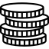 Цель: 
Инвестирование в проекты, получившие поддержку 
АО «Корпорации МСП», АО «МСП Банк», институтов развития
Предоставление долгосрочных инвестиционных займов, покупка  долей (акций) в уставном капитале высокотехнологичных, инновационных субъектов МСП
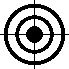 3
АО «МИР»
Срок инвестиций 
Размер инвестиций  
3 – 5 лет
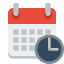 от 50 до 200 млн рублей
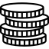 Основные условия специального продукта
Прямая гарантия для стартапов
Условия
Требования к заемщику
Соответствие определению Стартапа согласно Правилам взаимодействия банков с АО «Корпорация «МСП».
Доля собственного участия не менее 10% от бюджета проекта без учета процентов на инвестиционной фазе.
не более 500 млн рублей
по обязательствам одного стартапа
Сумма гарантии
Целевое назначение гарантии
до 15 лет
Формы кредитования:
Кредит / заем
Невозобновляемая кредитная линия
Возобновляемая кредитная линия
Целевое использование кредитных средств:
Инвестиционные цели 
Пополнение оборотных средств
Срок гарантии
0,75% годовых 
от суммы гарантии за весь срок действия гарантии
Вознаграждение за гарантию
Объем обеспечения
до 70%
Единовременно / ежегодно / 1 раз в полгода / ежеквартально
Порядок уплаты вознаграждения
от суммы кредита / займа, но не более 500 млн рублей
до 100%
от суммы кредита / займа, но не более 50 млн рублей для проектов в следующих отраслях:
Поручительства инициаторов проекта, залог имеющихся и создающихся в рамках реализации проекта активов
информационные технологии, биотехнологии, робототехника, фармацевтика;
здравоохранение с использованием высокотехнологичного медицинского оборудования;
экология (сбор, обработка и утилизация отходов; обработка вторичного сырья);
машиностроение, авиастроение, автомобилестроение;
станкостроение, приборостроение
приоритетные направления развития науки, технологий и техники, а также критические технологии, утвержденные Указом Президента Российской Федерации от 7.07.2011 г. № 899
Обеспечение
Критерии отбора стартап-проектов
Определение Стартап-проекта*
Cубъект МСП, с даты регистрации которого на дату представления заявки на получение гарантии прошло не более 5 лет, или субъект МСП, который с даты государственной регистрации не осуществлял производство (реализацию услуги) или осуществлял в незначительном** объеме;
Соответствие одному из следующих критериев: 
Проект реализуется в высокотехнологичных отраслях (информационные технологии, биотехнологии, робототехника, станкостроение, фармацевтика) и (или) в отраслях экономики, в которых реализуются приоритетные направления развития науки, технологий и техники, а также критические технологии Российской Федерации, утвержденные Указом Президента Российской Федерации от 7 июля 2011 г.       № 899; 
Проект реализуется в приоритетной отрасли экономики с использованием инноваций или высоких технологий, позволяющих вывести на рынок новый продукт или продукт с более высокими качественными характеристиками по сравнению с существующими аналогичными продуктами на рынке или экспортно ориентированный импортозамещающий продукт;
Проект, реализуемый в приоритетной отрасли экономики, масштабируем***; ежегодный прирост выручки не менее 20% на протяжении последних трех лет или прогноз прироста выручки не менее 20% на протяжении не менее трех лет с момента завершения инвестиционной фазы проекта.
Требования к проектам
Высокая стадия готовности проекта (наличие бизнес-плана, финансовой модели, проектно-сметной и разрешительной документации); наличие проектной команды;
Наличие документов, подтверждающих предпосылки финансовой модели (в том числе независимая маркетинговая и технологическая экспертизы);
Погашение кредитов осуществляется за счет денежного потока от реализации проекта.
*согласно Правилам взаимодействия банков с АО «Корпорация «МСП»
**незначительный объем производства (реализации услуги) определяется как доля менее 25% от максимального объема производства (реализации услуги), запланированного бизнес-планом проекта
***масштабируемость – возможность увеличения объемов бизнеса за счет его территориального расширения и (или) пропорционально вложенным ресурсам
Критерии отбора стартап-проектов
Приоритетные отрасли экономики
Сельское хозяйство, включая производство сельскохозяйственной продукции, а также предоставление услуг в этой отрасли экономики, в том числе в целях обеспечения импортозамещения и развития несырьевого экспорта
Обрабатывающее производство, в том числе производство пищевых продуктов, первичная и последующая (промышленная) переработка сельскохозяйственной продукции, в том числе в целях обеспечения импортозамещения и развития несырьевого экспорта
Производство и распределение электроэнергии, газа и воды
Строительство, в том числе в рамках развития внутреннего туризма
Транспорт и связь
Туристская деятельность и деятельность в области туристской индустрии в целях развития внутреннего туризма
Здравоохранение
Все приоритетные отрасли обладают высоким интеллектуальным / патентным потенциалом
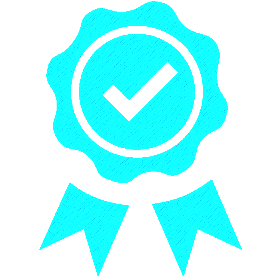 Сбор, обработка и утилизация отходов, в том числе отсортированных материалов, а также переработка металлических и неметаллических отходов, мусора и прочих предметов во вторичное сырье
Отрасли экономики, в которых реализуются приоритетные направления развития науки, технологий и техники, а также критические технологии Российской Федерации, утвержденные Указом Президента Российской Федерации от 7 июля 2011 г. № 899;
Отрасли экономики, предназначенные для инновационного развития согласно Стратегии инновационного развития Российской Федерации на период до 2020 года, утвержденной распоряжением Правительства Российской Федерации от 8 декабря 2011 г. № 2227-р 
Приоритеты и перспективы научно-технологического развития Российской Федерации, предусмотренные Стратегией научно-технологического развития Российской Федерации, утвержденной Указом Президента Российской Федерации от 1 декабря 2016 г. № 642
Поставка товаров, выполнение работ, оказание услуг, включенных в перечни товаров, работ, услуг, удовлетворяющих критериям отнесения к инновационной продукции, высокотехнологичной продукции, утвержденные заказчиками в соответствии с Федеральным законом от 18 июля 2011 г. № 223-ФЗ «О закупках товаров, работ, услуг отдельными видами юридических лиц» и размещенные в единой информационной системе в сфере закупок.
Оценка стартап-проектов
Пополнение оборотных средств
Инвестиционные цели
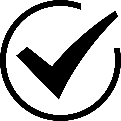 Подтверждение соответствия критериям стартапа*:
получение заключения независимой экспертной организации

Оценка финансовой устойчивости проекта: 
оценка экономической целесообразности реализации проекта
оценка адекватности предпосылок, заложенных в финансовую модель проекта
подтверждение возможности обслуживания долга за счет потоков проекта 
подтверждение достаточности собственных средств

Оценка маркетингового окружения и подтверждение рынка сбыта: 
подтверждение сбыта
динамика целевого рынка (при необходимости предоставление Инициатором отчета о независимой маркетинговой экспертизе проекта)
уровень конкуренции
возможность диверсификации клиентской базы

Оценка технической реализуемости проекта: 
подтверждение технологии и достаточности бюджета (при необходимости предоставление Инициатором отчета о независимой технологической экспертизе проекта)

Оценка обоснованности бюджета: 
оценка инвестиционных затрат и ключевых договоров проекта

Оценка опыта ключевых инициаторов и членов команды: 
опыт работы в бизнесе и (или) отрасли реализации проекта
наличие опыта в реализации сопоставимых проектов
наличие ключевых специалистов в составе команды проекта
деловая репутация бенефициаров
На инвестиционной фазе
(отсутствие выручки)
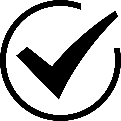 Подтверждение соответствия критериям стартапа*: 
получение заключения независимой экспертной организации

Оценка потребности в оборотном капитале 
на основании финансовой модели проекта

Комплексная оценка проекта 
аналогично подходу при финансировании на инвестиционные цели
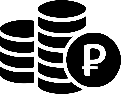 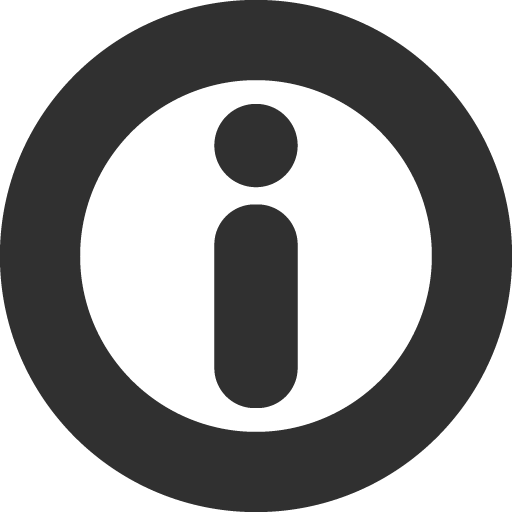 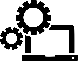 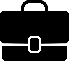 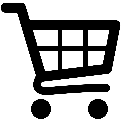 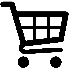 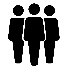 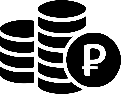 На эксплуатационной фазе
(наличие выручки и истории деятельности)
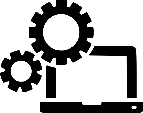 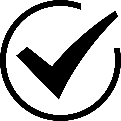 Подтверждение соответствия критериям стартапа*: 
получение заключения независимой экспертной организации

Оценка потребности в оборотном капитале 
на основании финансовой модели проекта и фактических показателей деятельности 

Оценка финансовой устойчивости компании 
на основании фактических показателей деятельности
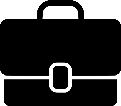 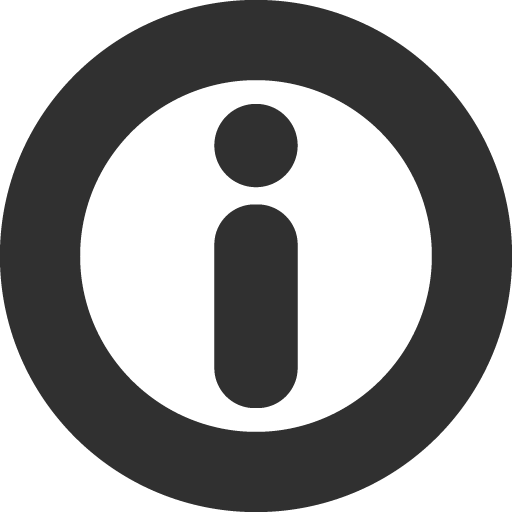 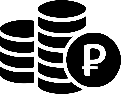 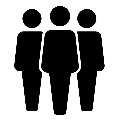 *согласно Правилам взаимодействия банков с АО «Корпорация «МСП»
Порядок обращения в Корпорацию МСП
Порядок обращения в Корпорацию МСП
Заемщик
Корпорация МСП
Банк / Организация- партнер
Заемщик
Корпорация МСП
Банк / Организация- партнер
Вариант 2: напрямую в Корпорацию МСП*
Вариант 1: через Банк-партнер или Организацию-партнера
Обращается в Корпорацию с заявкой на получение гарантии
Обращается в Банк /Организацию-партнер с заявкой на получение кредита / займа
Проверяет субъекта МСП на соответствие требованиям Корпорации
Оказывает консультационную поддержку на этапе формирования пакета документов для финансирования
Проводит предварительное и/или параллельное с Банком / Организацией-партнером структурирование сделки
Направляет информацию о проекте в Банки и организации-партнеры Корпорации
Принимает решение о предоставлении кредита / займа
Направляет пакет документов Заемщика в Корпорацию для рассмотрения вопроса о предоставлении гарантии
Принимает решение о предоставлении гарантии
Принимает решение о предоставлении кредита / займа
Итоговое решение Корпорации о предоставлении гарантии принимается после принятия решения Банком / Организацией-партнером
Пакет документов для получения гарантии Корпорации
Первичный пакет документов для прямого обращения в Корпорацию
Заявка на получение гарантии
Комплект документов, предоставленный в Банк / Организацию-партнер для получения кредита / займа**
Заявка на получение гарантии
Резюме проекта
Чек-лист
Анкета проекта
Актуальные формы документов размещены на официальном сайте Корпорации https://corpmsp.ru/bankam/trebovania/
*согласно Правилам взаимодействия банков с АО «Корпорация «МСП» (https://corpmsp.ru/bankam/trebovania/) направление заявки на получение Независимой гарантии в Корпорацию непосредственно Заемщиком возможно в случае, если объем финансирования предполагается в размере более 200 млн рублей, а также если Заемщик соответствует критериям стартапа или быстрорастущего инновационного, высокотехнологичного предприятия («газели»).
**Определяется Банком / Организацией-партнером
Финансовая поддержка стартап-проектов: итоги 2017-2019
2017 
2018
2019
Активное развитие направления поддержки высокотехнологичных стартап-проектов 
Специальный гарантийный продукт для высокотехнологичных стартапов
Поддержка стартапов – приоритетное направление деятельности АО «Корпорация «МСП»
Поддержка проектов по областям
по состоянию на 9 октября 2019 г.
Поддержка, оказанная стартап-проектам
по состоянию на 9 октября 2019 г.
Выдано гарантий в 2017 году:
1 454 млн рублей
Выдано гарантий в 2018 году:
3 196 млн рублей
План поддержки стартап-проектов на 2019 год: не менее 3 400 млн рублей
Выдано гарантий в 2019 году:
2 168 млн рублей
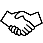 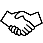 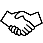 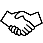 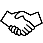 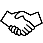 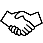 Проекты в работе:
5 169 млн рублей
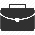 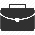 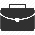 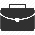 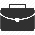 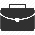 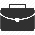 Поддержка проектов по федеральным округам 
по состоянию на 9 октября 2019 г.
Отраслевая специализация стартап-проектов
по состоянию на 9 октября 2019 г.
Северо-западный ФО
Центральный ФО
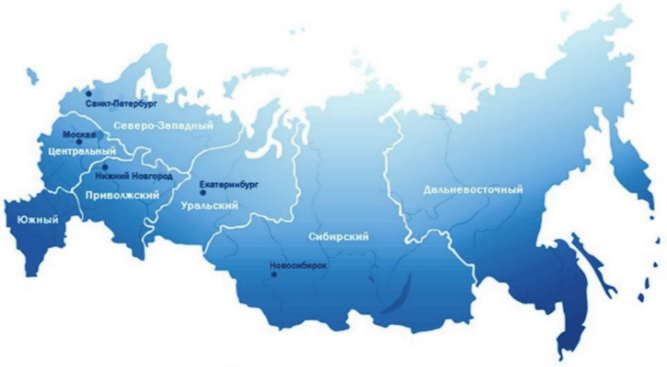 792 млн рублей
1 744 млн рублей
3 684 млн рублей
6 597 млн рублей
Приволжский ФО
787 млн рублей
1 234 млн рублей
Сумма гарантий
Объем кредитования
Условные обозначения:
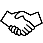 Дальневосточный ФО
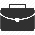 Южный ФО
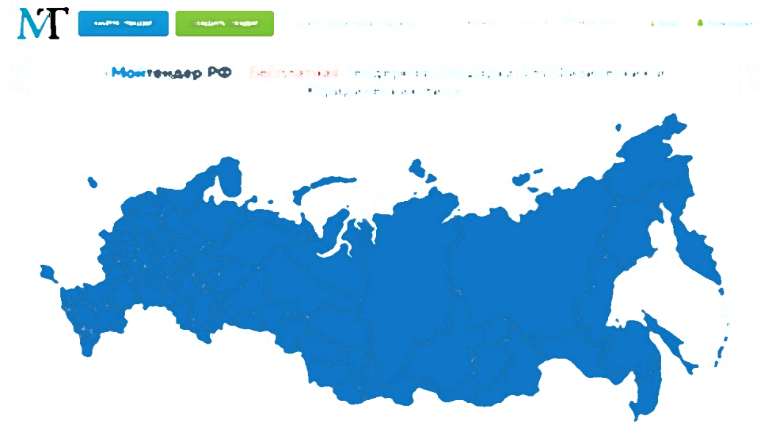 978 млн рублей
2 081 млн рублей
499 млн рублей
790 млн рублей
Уральский ФО
Сибирский ФО
50 млн рублей
50 млн рублей
28 млн рублей
40 млн рублей
Контакты
Левин Михаил Юрьевич
Марулев Андрей Васильевич
+7 495 698 98 00 доб. 414
+7 495 698 98 00 доб. 212
mlevin@corpmsp.ru
amarulev@corpmsp.ru
Пашковский Андрей Вячеславович
Вараксина Анжелика Викторовна
+7 495 698 98 00 доб. 741
+7 495 698 98 00 доб. 743
apashkovskiy@corpmsp.ru
avaraksina@corpmsp.ru
Акционерное общество «Федеральная корпорация по развитию малого и среднего предпринимательства»

Москва, Славянская площадь, д. 4, стр. 1, тел. +7 495 698 98 00
www.corpmsp.ru, info@corpmsp.ru.